May 2025
802.11 Working Group Opening ReportMay 2025
Authors:
Date: 2025-05-11
Slide 1
Robert Stacey, Intel
May 2025
Introduction
This presentation, together with the reports cited herein, forms the opening report of the IEEE 802.11 Working Group for May 2025
“Mx.y.z” in slide title references agenda item
Slide 2
Robert Stacey, Intel
May 2025
M1.3 Meeting Decorum
Please observe proper decorum in meetings
No photography or recording 
Press (i.e., anyone reporting publicly on this meeting) must announce their presence
In-person attendees:
Laptop / tablet speakers and cell phone ringers off
Join Webex using the “Don’t connect to audio” option 
Wear your badge in the meeting areas (helps hotel staff improve the general security)
Remote attendees must mute when not speaking
All attendees use Webex chat to enter the queue to speak
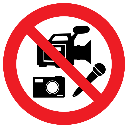 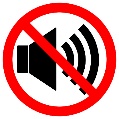 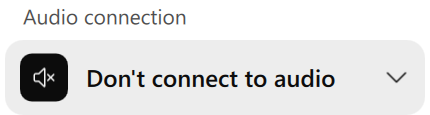 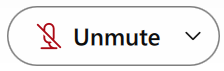 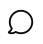 Slide 3
Robert Stacey, Intel
May 2025
M2.2.1 Summary of Liaisons
Liaison from ITU-T SG15 on Recommendation of G.9949, formerly named G.wmci (WLAN management control interface - WMCI)
Conveys wireless coordination information to control the Wi-Fi AP
Starts “Last Call” for comments
ITU-T Q3/15 looks forward to any comments from the IEEE 802.11 on the coordination of Wi-Fi access points over wired (fibre) backhaul

Liaisons website, see https://grouper.ieee.org/groups/802/11/Liaisons/Liaisons-and-External-Communications.html
Slide 4
Robert Stacey, Intel
May 2025
M2.3 Recent and anticipated 802 LMSC actions
March 2025
P802.11bf and P802.11bk (conditional) to RevCom
P802.11br PAR to NesCom

July 2025
P802.11bi PAR extension
Slide 5
Robert Stacey, Intel
May 2025
M2.3 IEEE SA Standards Board (SASB)
March 24-28, 2025 – NesCom/RevCom/SASB (Feb 15, 2025, submission deadline)
P802.11br PAR

May 7, 2025, NesCom/RevCom telecon (Mar 28, 2025, submission deadline)
P802.11bk and P802.11bf
Both recommended for approval; awaiting SASB ballot result

June 16-20, 2025, NesCom/RevCom/SASB (May 9, 2025, submission deadline)
Nothing

September 8-10, 2025 – NesCom/RevCom/SASB (July 31, 2025, submission deadline)
P802.11bi PAR extension
Slide 6
Robert Stacey, Intel
May 2025
M3.1 802.11 Working Group Session Documents
Slide 7
Robert Stacey, Intel
May 2025
M3.2 Joint meetings and Reciprocal Credit
Attendance at the May 2025 session DOES count toward maintaining 802.11 voting rights. Attending 13 timeslots achieves the 75% threshold for a “qualifying attendance”.

If you are an 802.11 voter and a voter in one of the following groups, then you will receive reciprocal attendance credit
802.18, 802.19, 802.24, 802.1, and 802 JTC1 SC
If you attend an 802.11 meeting you will receive credit in the other group, and if you attend a meeting in the other group, you will receive 802.11 credit
For 802.18, this only applies to the timeslots when 802.18 meets
For the other groups, any timeslot gives reciprocal credit
Slide 8
Robert Stacey, Intel
May 2025
M3.2 802.18 (Radio Regulatory TAG) details
See https://www.ieee802.org/18/
Meeting times: Tuesday AM2, Thursday AM1
Agenda
Review and approve draft responses to the following consultations:
Iraqi CMC:  Draft regulation on Short Range Devices (SRD) and UWB
South Africa ICASA:  Draft regulations on dynamic spectrum access and opportunistic spectrum management in the innovation spectrum 3800-4200 MHz and 5925-6425 MHz
South Africa ICASA:  National radio frequency plan 2025 (NRFP)

Discuss the latest topics related to spectrum and regulation in Europe, North America, and Asia Pacific, including ETSI BRAN May 2025 update.

Invited presentation: Dr. Steve Leach (Principal Spectrum Engineer, Ofcom)
Moving forward with 6 GHz band for commercial mobile and Wi-Fi services: update on UK and CEPT progress
Slide 9
Robert Stacey, Intel
May 2025
M3.2 802.19 (Wireless Coexistence WG) details
See https://www.ieee802.org/19/ 

Meeting times: Monday PM2 and Thursday 6:30pm

Agenda
Slide 10
Robert Stacey, Intel
May 2025
M3.2 Other 802 WG meetings
IEEE 802 website: https://www.ieee802.org/ 
Includes links to all WG webpages

Consolidated calendar: https://ieee802.org/802tele_calendar.html 

Documents: 802.11, 15, 18, 19, 24: https://mentor.ieee.org/802/bp/StartPage
Slide 11
Robert Stacey, Intel
May 2025
M4.1.1 IEEE 802.11 Groups
Slide 12
Robert Stacey, Intel
May 2025
M4.1.2 PAR Expiration/Renewal Schedule
http://www.ieee802.org/11/PARs/index.html
Slide 13
Robert Stacey, Intel
May 2025
M4.1.3 802.11 WG Appointed positions
WG Secretary –Volker Jungnickel
Treasurer – Jon Rosdahl
ANA – Carol Ansley
WG Technical Editor – Emily Qi
Slide 14
Robert Stacey, Intel
May 2025
M4.1.3 Officers
New since last session
Slide 15
Robert Stacey, Intel
May 2025
M4.1.4 IEEE 802.11 Revisions
802.11-1999
802.11-1997
802.11-2003
802.11-2007
802.11-2012
802.11-2016
802.11-2020
802.11-2024
MAC
11d
Intl Roaming
11e
QoS
11aq
Pre-association Discovery
11s
Mesh
11bc
Broadcast Services
11aa
Video Transport
11k
RRM
11h
DFS & TPC
11v
WNM
11u
WIEN
11ae
QoS Mgt Frames
11ak
General Link
11i
Security
11z
TDLS
11r
Fast Roam
11ax
High Efficiency WLAN
11ai
Fast Initial Link Setup
11f
Inter AP
11w
Management Frame Security
11ay
Enhanced mmWave
11az
Enhanced Positioning
11af
TV Whitespace
11n
High Throughput (>100 Mb/s)
PHY & MAC
11ba
Wake-up Radio
11a
OFDM 
54 Mb/s in 5 GHz
11g 
54 Mb/s in 2.4 GHz
11ac
VHT
> 1 Gb/s in 5 GHz
11p
WAVE
11bb
Light Communications
11ah
Sub-1 GHz
11b
HR/DSSS
11 Mb/s in 2.4 GHz
11ad
VHT
> 1 Gb/s in 60 GHz
11y
Contention Based Protocol
11j
JP bands
11aj
China mmWave
11bd
Next Gen V2X
Slide 16
Robert Stacey, Intel
May 2025
M4.1.4 IEEE 802.11 Standards Pipeline
802.11
-2024
802.11bh 
RCM
AUTO TIG
802.11bi
EDP
MAC
WNG
802.11be EHT
802.11bk
320 MHz Pos
PQC SG
802.11bn
UHR
MAC & PHY
802.11bp
AMP
802.11bfSENS
802.11bq
IMMW
802.11br
ELC
REVmf
Published
Standard
Published
Amendment
SA
Ballot
Liaison  Topics
Discussion Topics
TIG/Study 
groups
TG without 
Approved draft
WG  
Letter Ballot
Slide 17
Robert Stacey, Intel
May 2025
M4.1.5 Summary of ballots and comment collections
Both conditionally approved by 802 LMSC to forward to RevCom
On completing these ballots, both met conditions
Recommended for approval by RevCom on May 7 telecon
Awaiting SASB ballot
Slide 18
Robert Stacey, Intel
May 2025
M4.1.6 Current Membership Status
Updated following March session
Definitions:  
Aspirant: a member who has attended 1 qualifying meeting
Potential Voter: a member who has attended 2 qualifying meetings and will become a voter at the start of the next plenary they attend
Ex Officio Voter: a voter who has voting rights by virtue of their membership of the 802 EC and has requested to be recorded as an ex officio voter in 802.11
Slide 19
Robert Stacey, Intel
May 2025
Slide 20
Robert Stacey, Intel
May 2025
M4.1.7 Members by affiliation
Slide 21
Robert Stacey, Intel
May 2025
M4.1.7 Telecon attendance (January to March)
Slide 22
Robert Stacey, Intel
May 2025
M6.1 Announcements: 2025 May Designation of Individual experts
Individual experts who attend electronically for a specific purpose/presentation can be designated as such by the WG Chair and receive a registration fee waiver and limited attendance rights.
See section 5 in https://mentor.ieee.org/802-ec/dcn/17/ec-17-0090-25-0PNP-ieee-802-lmsc-operations-manual.pdf ,
The Working Group Chair may designate specific individual experts who are allowed to participate in Working Group discussions via electronic means during an in-person meeting for the benefit of the group. These individuals are not considered to be attending the meeting and so they are not required to pay meeting fees and they do not get participation credit. The participation of these individuals should be limited to specific technical topics. Such participation shall be documented in the minutes of the Working Group meeting.
The individuals listed below are hereby designated as specific individual experts on their respective topics and subject to the restrictions and benefits described in the 802 OM. 
Emily Qi, Self, Editors
Mathy Vanhoef, KU Leuven, TGmf
For WNG, attendance for each is limited to the WNG timeslot in which the respective presentation is scheduled.
Slide 23
Robert Stacey, Intel
May 2025
M6.1 Announcements: Liaise 802.11 to ISO/IEC JTC1
802.11 standards are currently stalled in the ISO/IEC JTC1 process
Try to reset the process by liaising:
IEEE Std 802.11-2024
IEEE Std 802.11bh-2024
IEEE Std 802.11be-2024
This set represents the complete current standard
Need WG and 802 LMSC approval
Plan to run liaison motion on Friday
Slide 24
Robert Stacey, Intel
May 2025
M6.1 Announcements: 802.11 Calendar in Outlook
Many of you use the Microsoft Outlook calendar
It is possible to synchronize the 802.11 calendar with Outlook
Instructions here: See your Google Calendar in Outlook
However, historically there has been a problem with the size of the public iCal file for our calendar
To reduce the size of this file, use a start-min parameter:https://calendar.google.com/calendar/ical/802.11calendar%40gmail.com/public/basic.ics?start-min=2025-01-01
This limits updates to events occurring after 2025-01-01
If you have had this problem in the past, try using the above link.
I have also added this link to our web page
Slide 25
Robert Stacey, Intel
May 2025
M6.1 Announcements: IEEE SA Awards
Slide 26
Robert Stacey, Intel
May 2025
Additional Reference material
Slide 27
Robert Stacey, Intel
May 2025
Comment Resolution Resources
Comment resolution resources 
See https://mentor.ieee.org/802.11/dcn/13/11-13-0230-05-0000-comment-resolution-tutorial.ppt 
See https://mentor.ieee.org/802.11/dcn/11/11-11-1625-02-0000-comment-resolution-guide.doc 
There are many examples of good practice for documentation of comment analysis and resolution; ensures there is a record of comment consideration and agreed resolution
https://mentor.ieee.org/802.11/dcn/18/11-18-0237-00-000m-cid-177.docx 
https://mentor.ieee.org/802.11/dcn/18/11-18-0930-00-000m-cid-1007.docx 
https://mentor.ieee.org/802.11/dcn/18/11-18-0669-04-000m-revmd-mac-comments-assigned-to-hamilton.docx
https://mentor.ieee.org/802.11/dcn/18/11-18-1410-00-00ax-lb233-cr-spatial-reuse.docx
Slide 28
Robert Stacey, Intel
May 2025
Motion and other templates
WG11 templates
Motions: see https://mentor.ieee.org/802.11/dcn/22/11-22-1967-01-0000-working-group-motions-templates.pptx 
Liaison: see https://grouper.ieee.org/groups/802/11/Rules/2018-03 Liaison submission template.docx 
802 LMSC templates
Motions: https://mentor.ieee.org/802-ec/dcn/16/ec-16-0170-04-00EC-802-ec-motion-template.pptx 
CSD: https://mentor.ieee.org/802-ec/dcn/18/ec-18-0064-01-0PNP-csd-template-in-doc-format.doc 
Liaison: https://mentor.ieee.org/802-ec/dcn/17/ec-17-0012-01-00EC-802-liaison-template.docx
Slide 29
Robert Stacey, Intel